Electron ConfigurationOrbital Diagrams
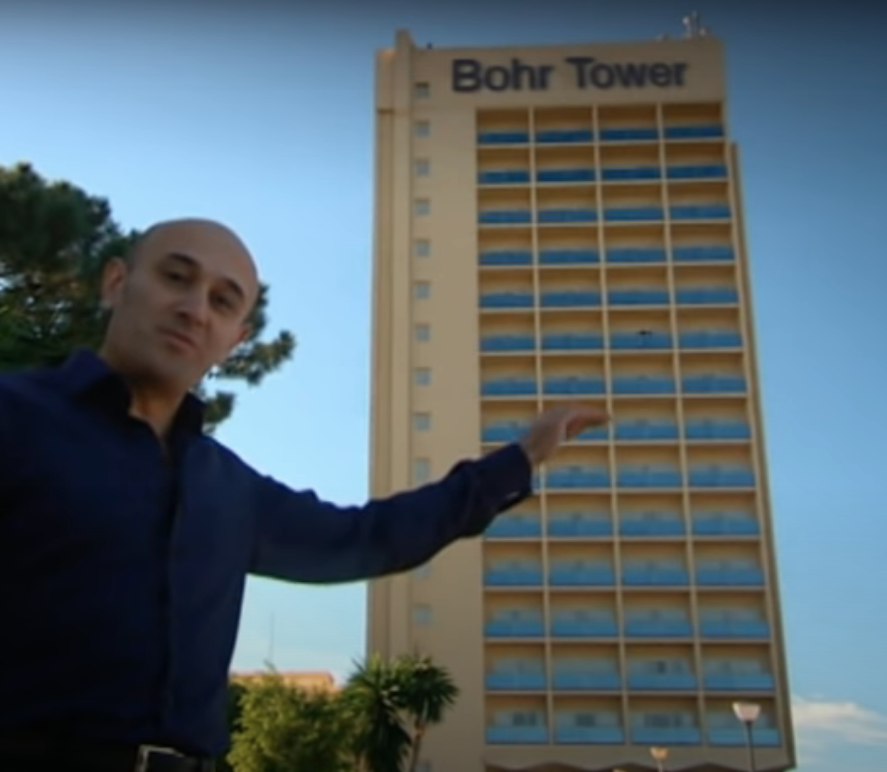 Bohr Video
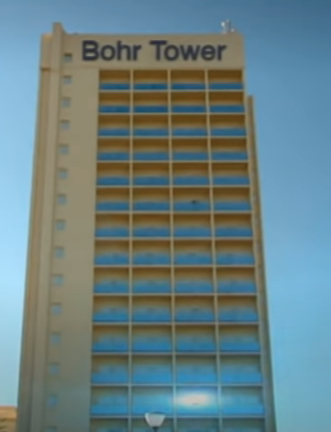 Bohr Video
Hydrogen Spectrum Series
The transitions from higher to lower energy levels were defined by the energy level the excited electron returned too
[Speaker Notes: Notice there are MANY different transitions possible.
This would become EXTREMELY complicated with multi-electron systems (have to look at electron electron repulsion)]
A Teachers Confession…
What can I say, we lied to you…
Electrons do NOT orbital around the nucleus like planets, and while they do exist at certain quantized energy orbitals/shells we can never know exactly where they are
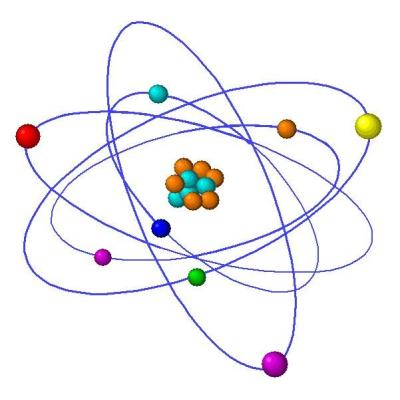 5
Please collect the handout from the front
Before we begin, ask yourself the following questions:
How many electrons can reside in each of the first four shells of an atom?
How do you know?
Are all the electrons in a shell equal in terms of energy?
Please collect the handout from the front
Before we begin, ask yourself the following questions:
How many electrons can reside in each of the first four shells of an atom? 2, 8, 18, 32
How do you know?
Are all the electrons in a shell equal in terms of energy?
Please collect the handout from the front
Before we begin, ask yourself the following questions:
How many electrons can reside in each of the first four shells of an atom? 2, 8, 18, 32
How do you know? The # of elements in a row of the Periodic Table!
Are all the electrons in a shell equal in terms of energy?
Please collect the handout from the front
Before we begin, ask yourself the following questions:
How many electrons can reside in each of the first four shells of an atom? 2, 8, 18, 32
How do you know? The # of elements in a row of the Periodic Table!
Are all the electrons in a shell equal in terms of energy? NOOOO!!  This is new, in each “shell” there are several subshells; s,p,d, and f, all with SLIGHTLY different energies
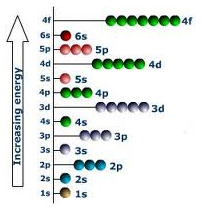 Aufbau Principle
Aufbau = means “building up” in German
When filling orbitals, the lowest energy orbitals available are always filled first.
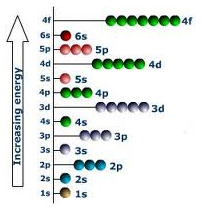 Pauli Exclusion Principle
Each orbital can hold a maximum of 2 electrons
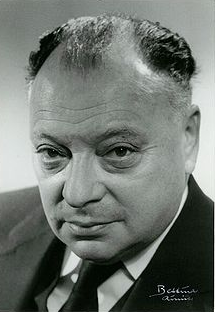 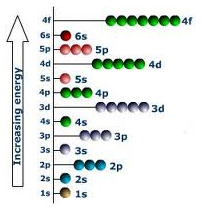 Hund’s Rule
When orbitals of equal energy are being filled, electrons are most stable when each orbital is singly-occupied before any orbitals is doubly-occupied
Each singly occupied orbit must have the same spin! (Up or Down)
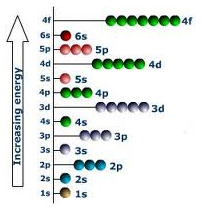 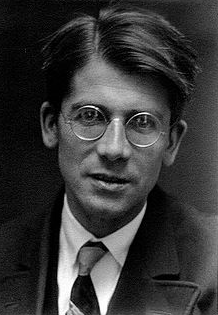 These Orbital Diagrams…
Can also be placed in a row! (more on this on the worksheet!)